Welcome to
Year 1
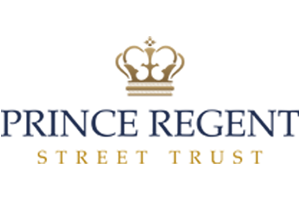 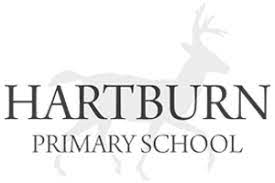 Class  4 – Mrs Adams
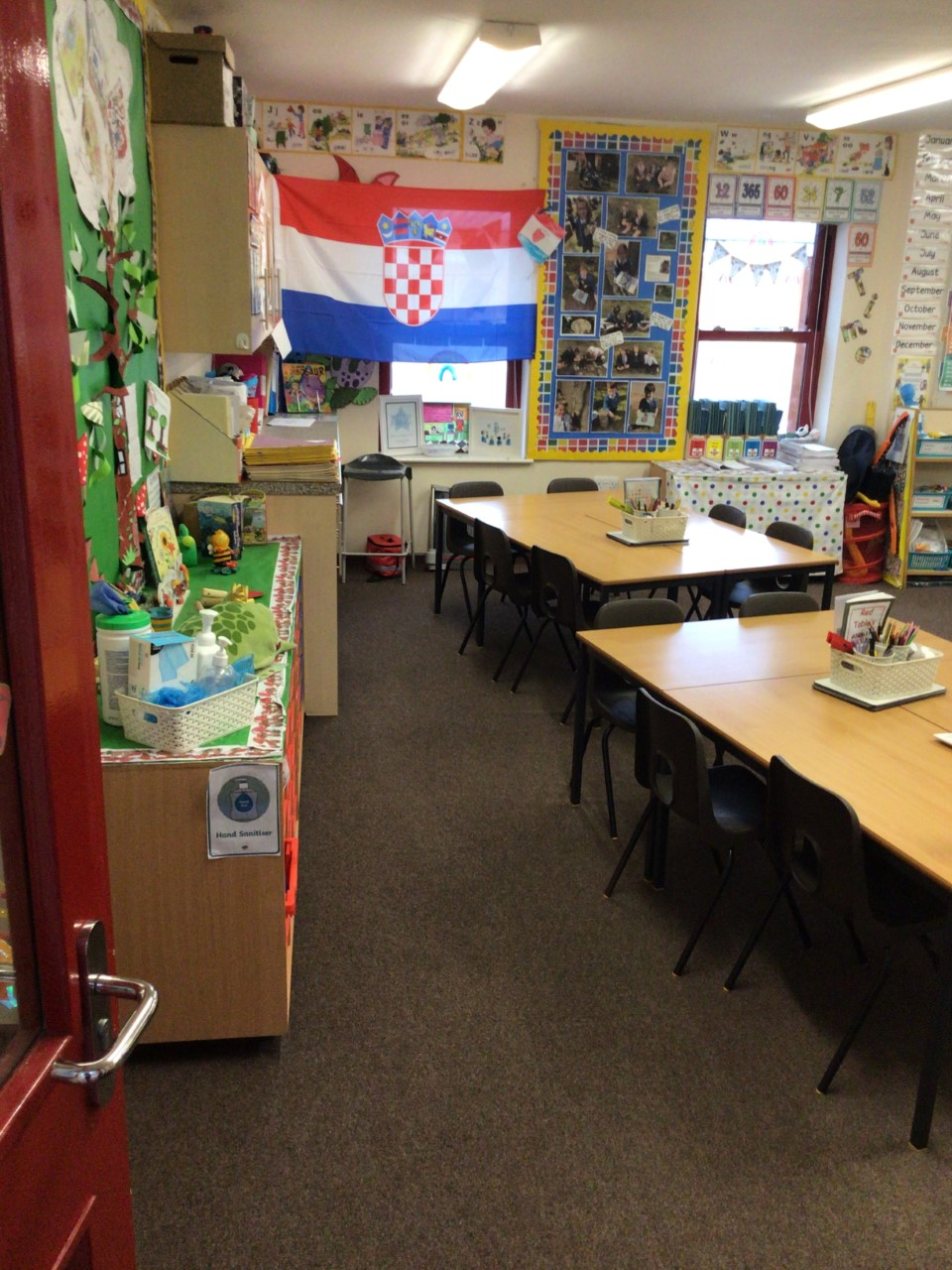 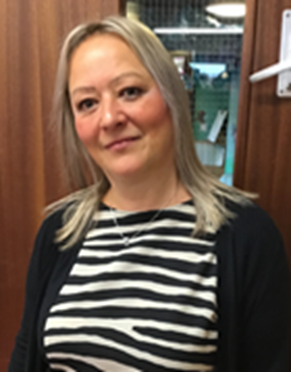 Class 4 you will come in through this door.
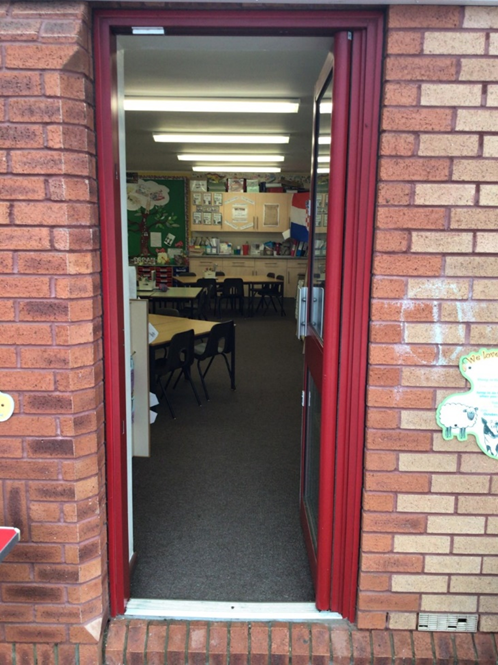 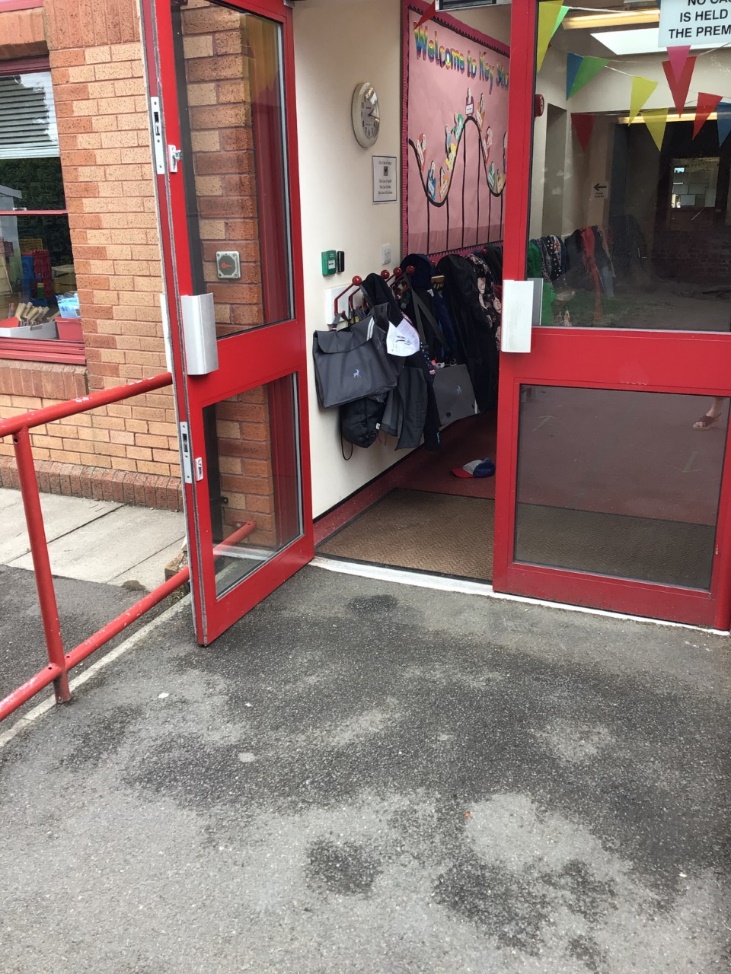 Doors open at 8:45am and school starts a 9:00am.
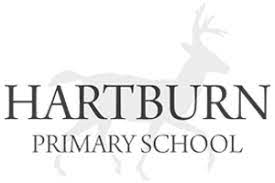 It is really important that you are on time every morning!
Class 5 – Miss Connett
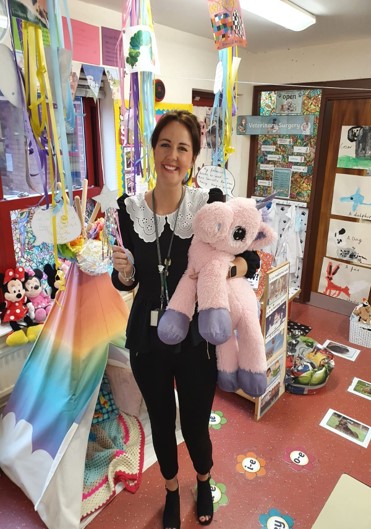 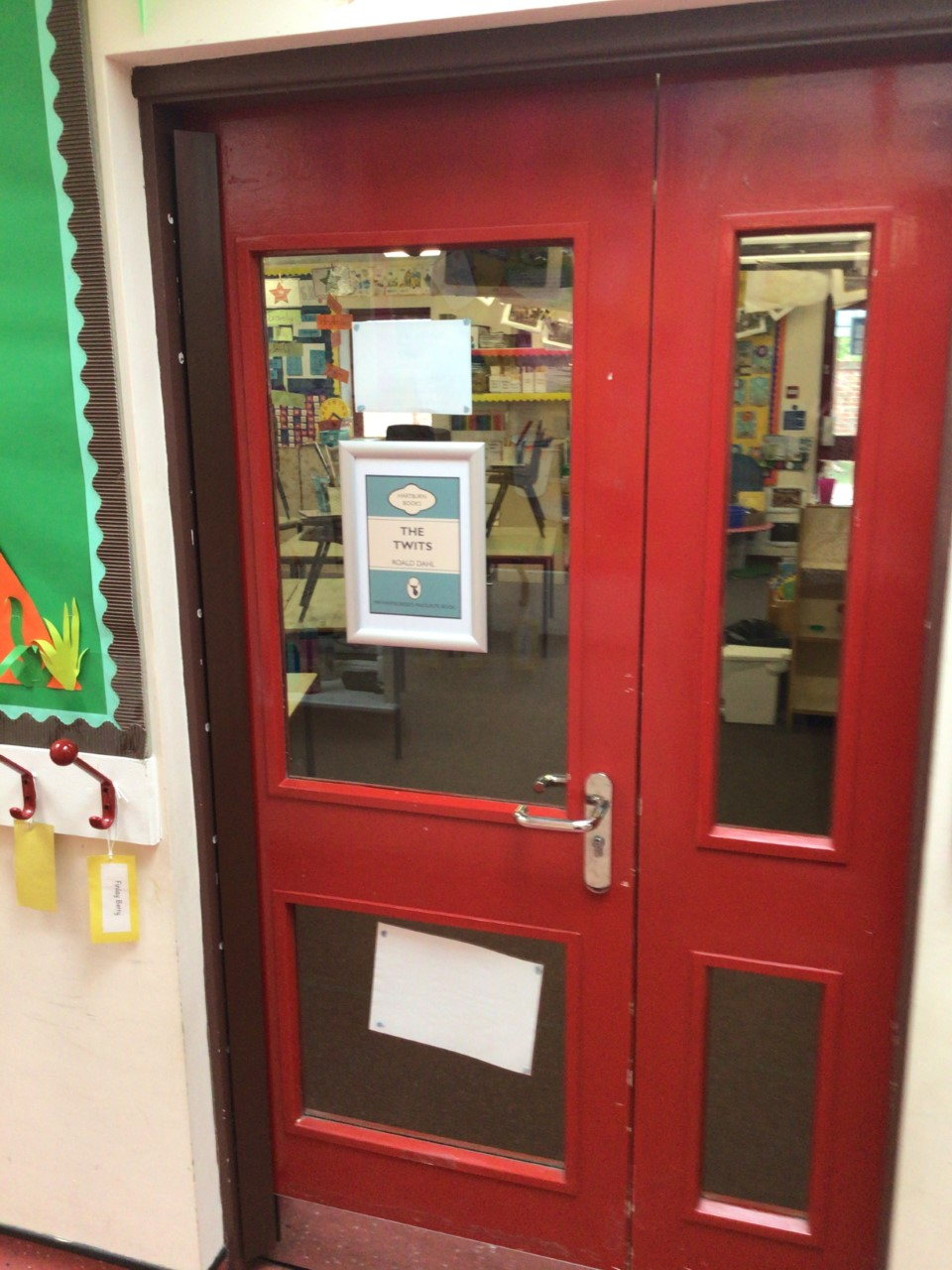 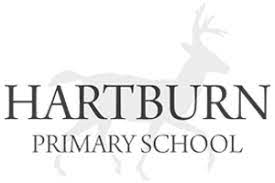 Class 5 you will come in through this door.
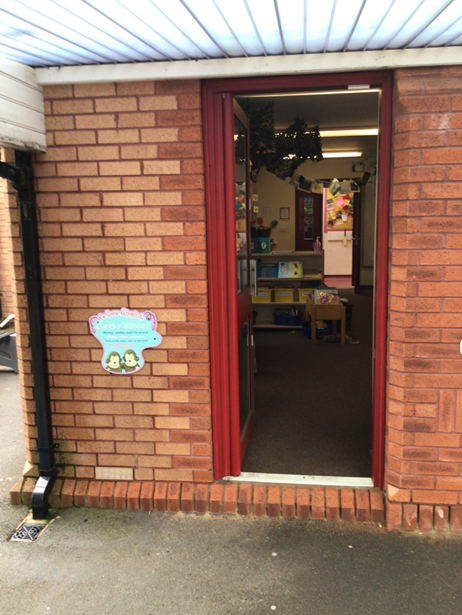 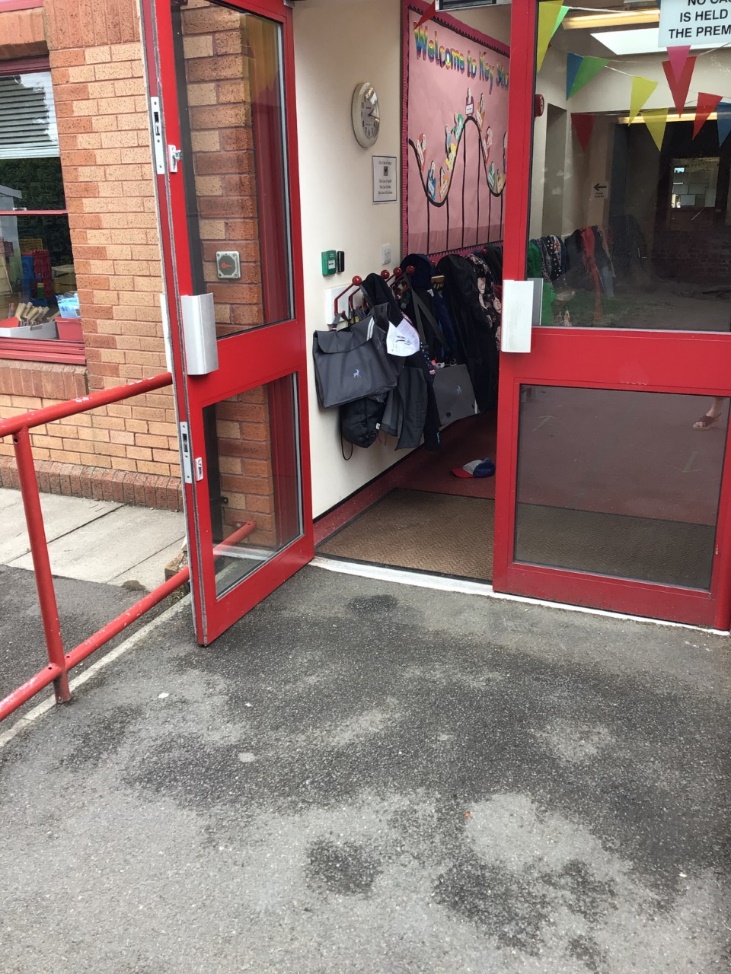 Doors open at 8:45am and school starts a 9:00am.
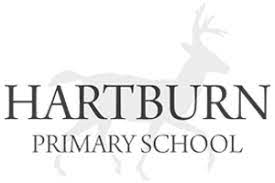 It is really important that you are on time every morning!
Class 6 – Mr Whitecross
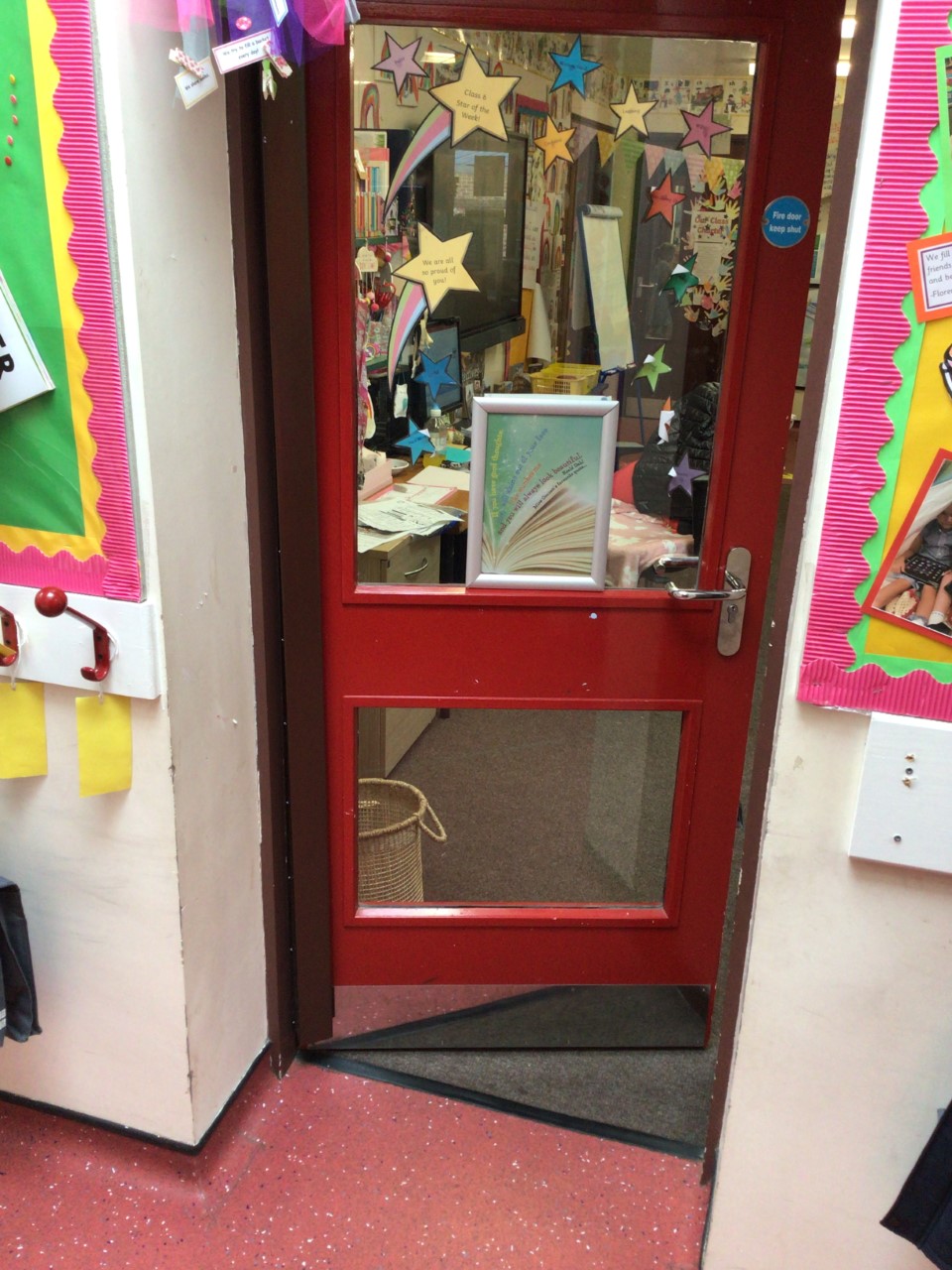 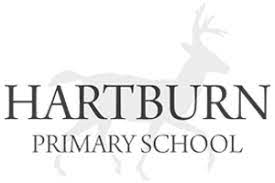 Class 6 you will come in through this door.
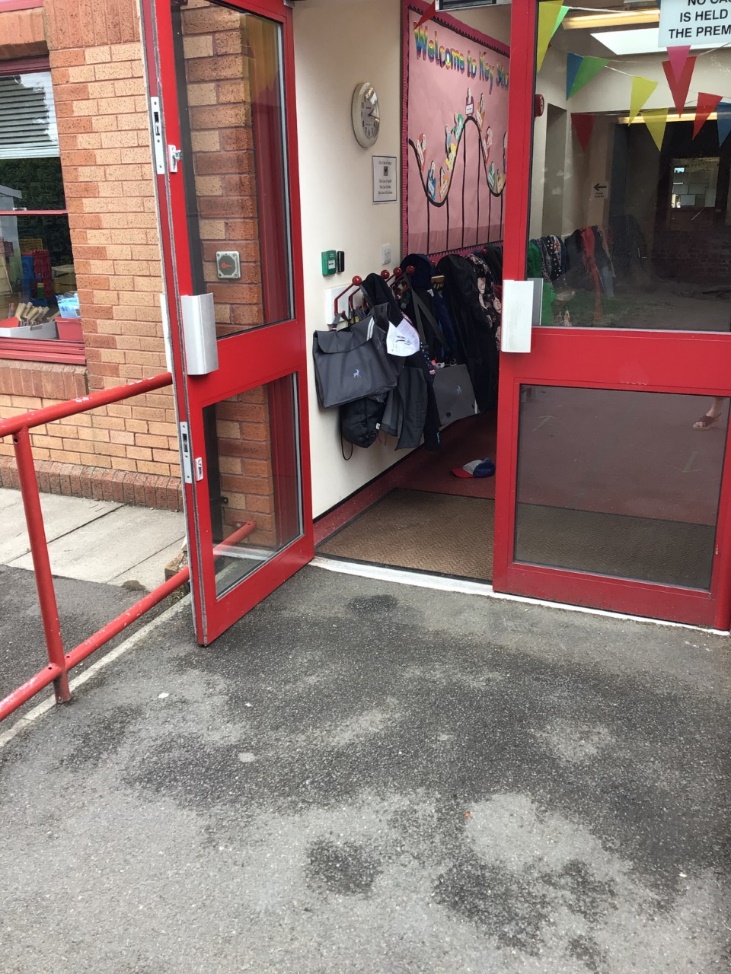 Doors open at 8:45am and school starts a 9:00am.
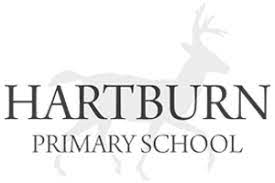 It is really important that you are on time every morning!
Year 1 Maths and English teacher  – Miss Thompson
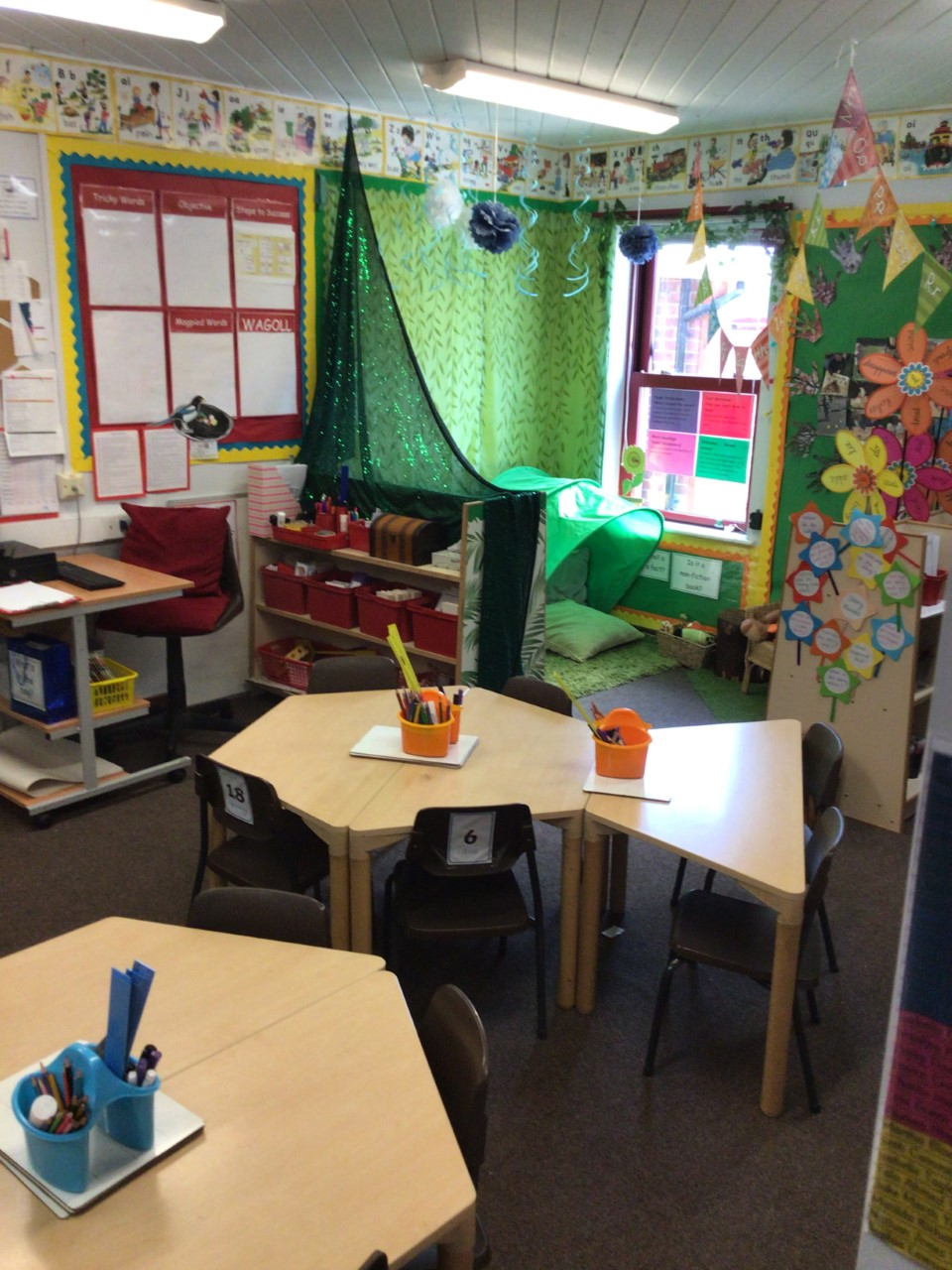 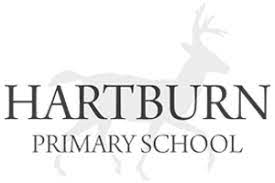 Our Terrific Teaching Assistants
Mrs George
Miss Sullock
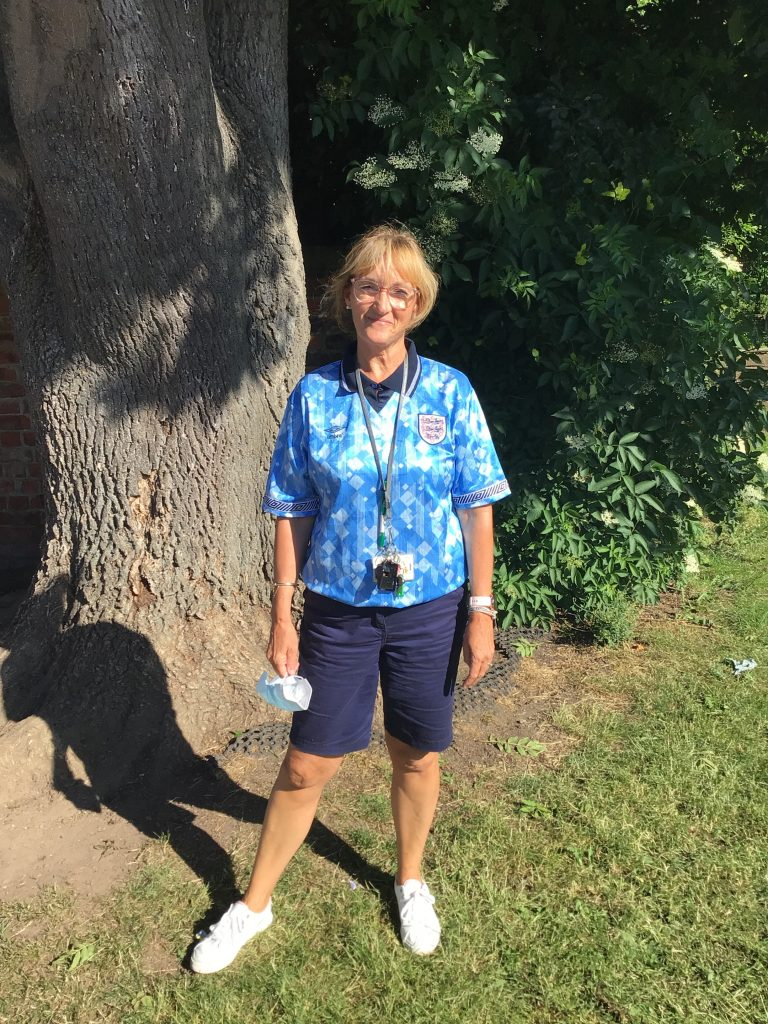 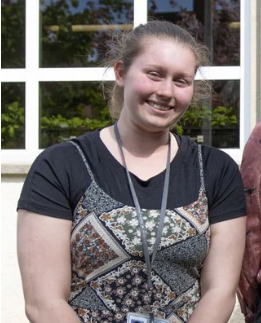 Outdoor Space – you will have your playtime here.
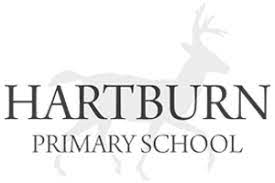 You will eat your dinner here.
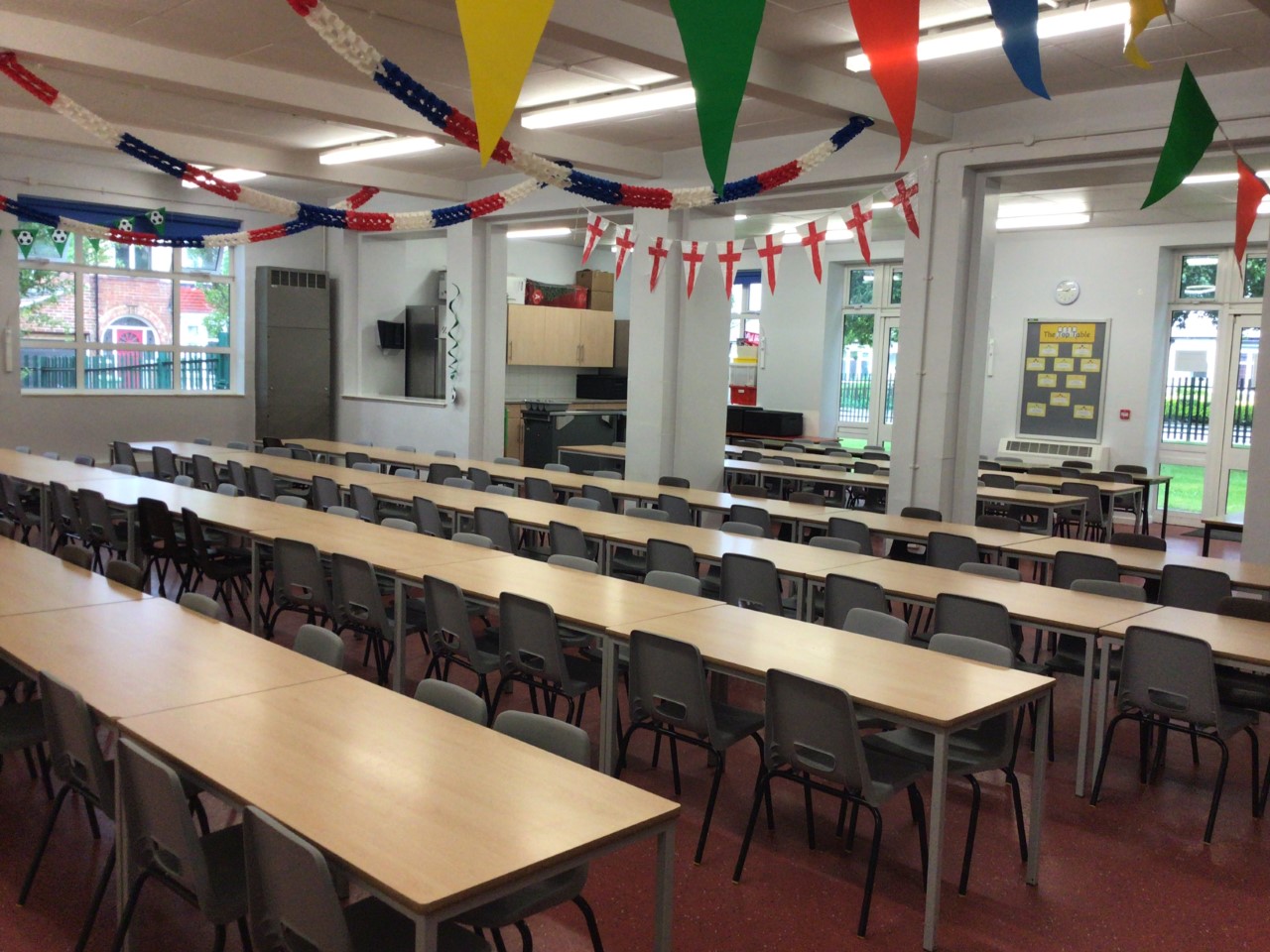 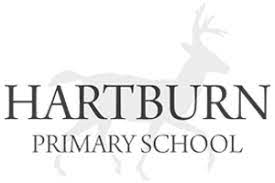 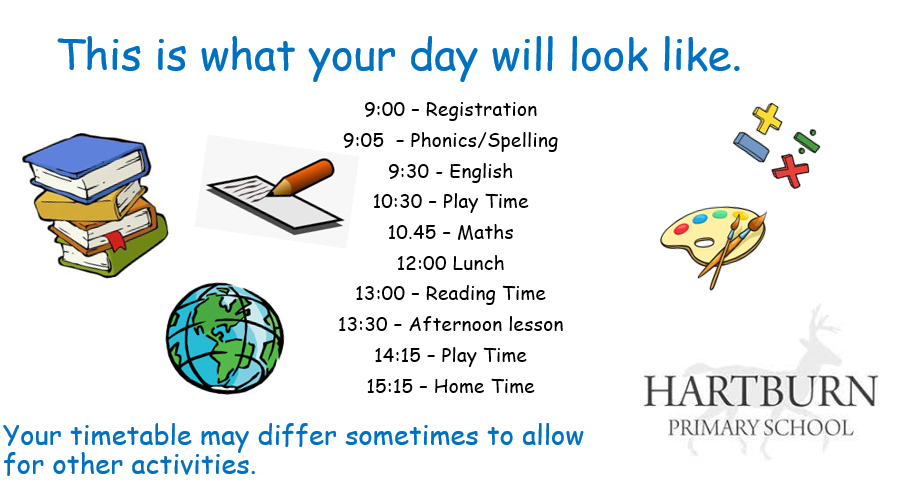 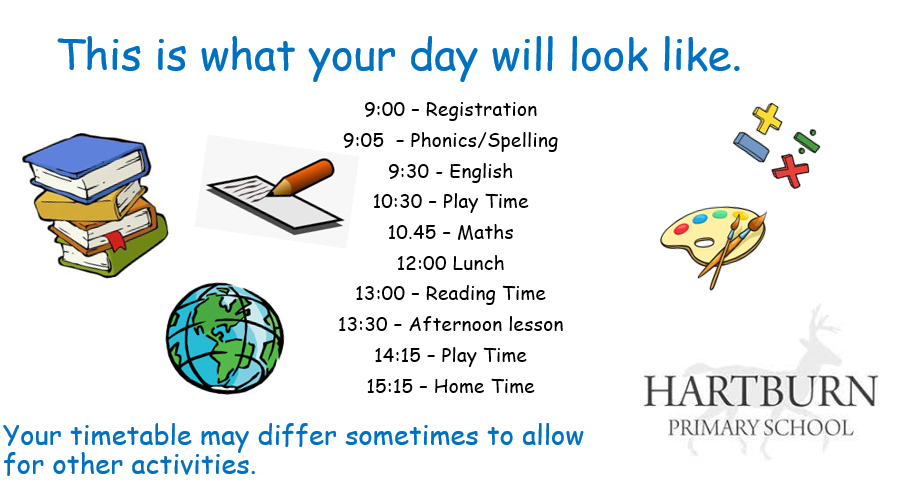 This is what you will be learning about.
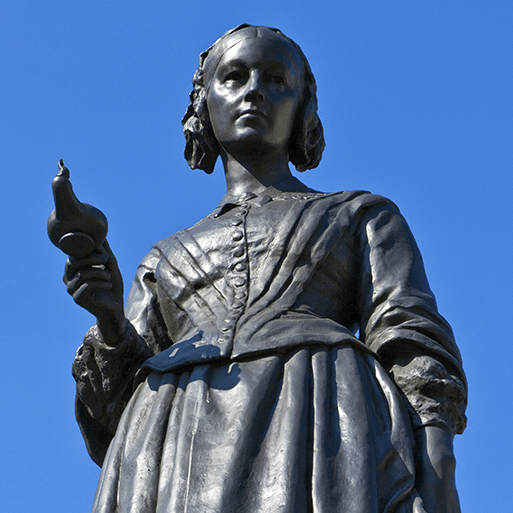 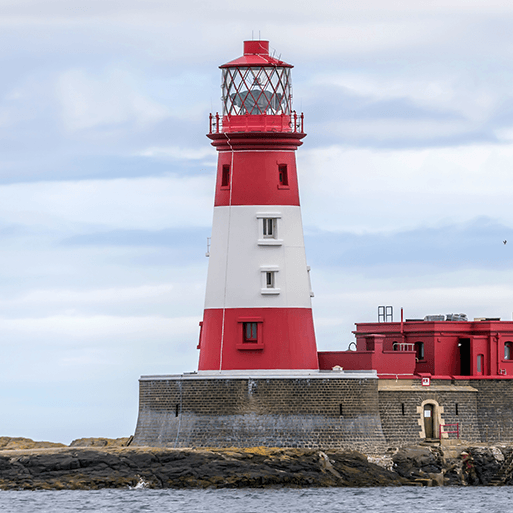 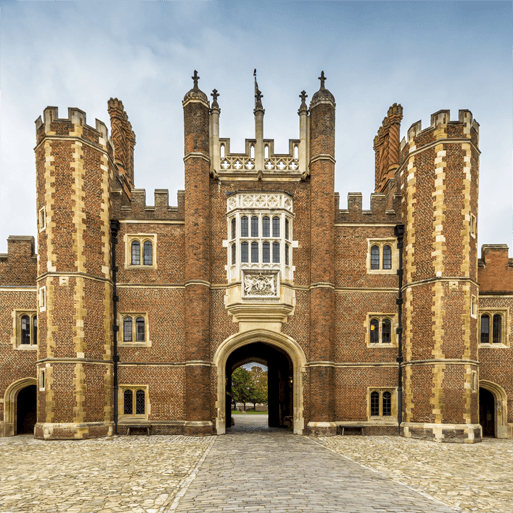 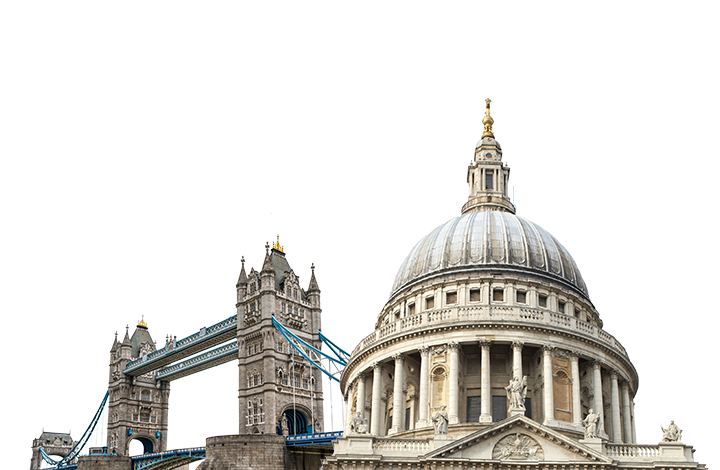 Magnificent Monarchs
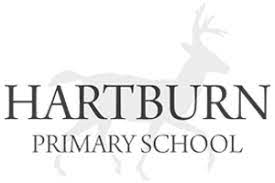 Coastline
Movers and Shakers
Your timetable may differ sometimes to allow for other activities.
Class 4 and 5 you will leave through your classroom doors.
You will finish school at 3.15pm.
Class 5
Class 4
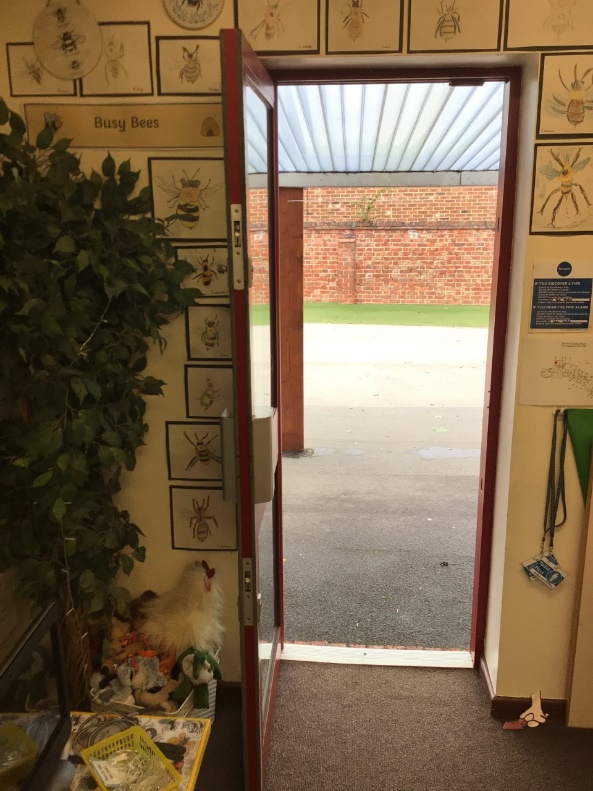 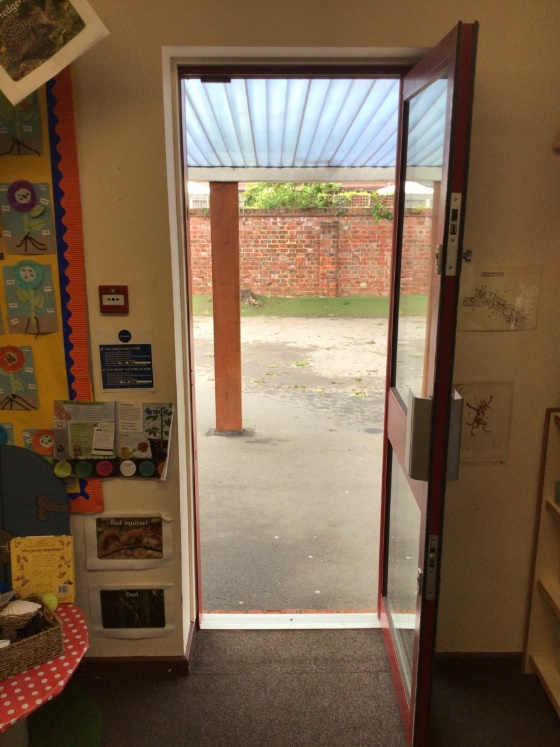 Class 6 you will leave through this door.
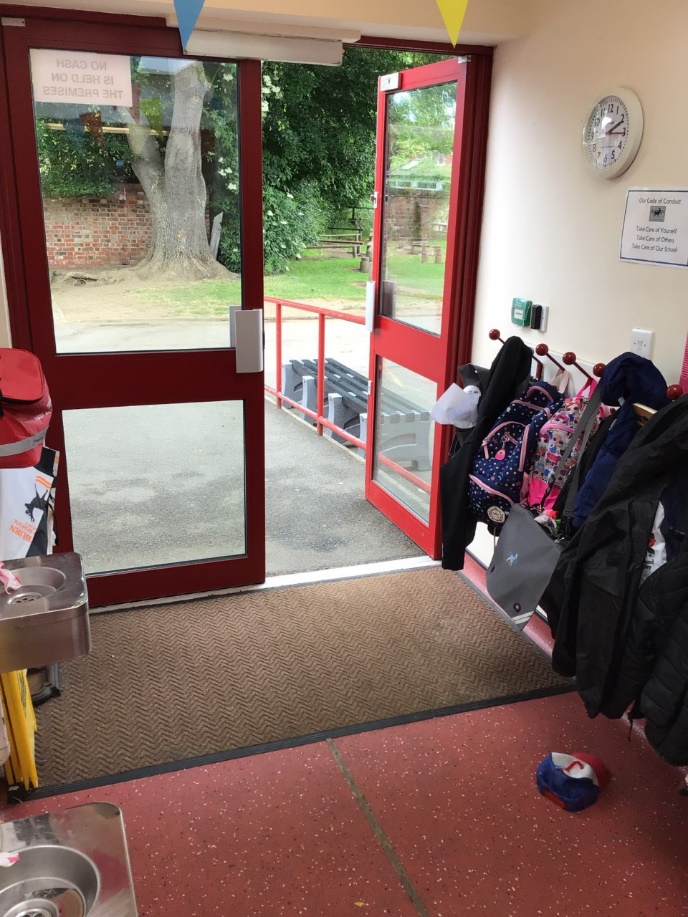 You will finish school at 3.15pm.
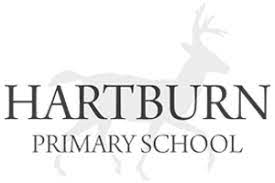 We cannot wait 
to see you in September!
Have a lovely summer and stay safe.
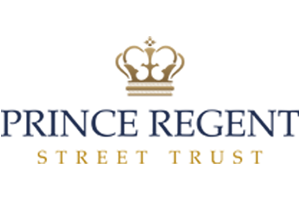 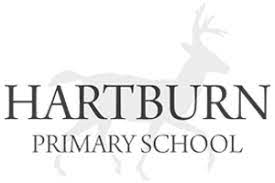